Malaria
Objectives of learning this topic
To understand:
What is malaria?
Cause
Sign and symptom
Treatment
Prevention

At the end of session, participants can plan and conduct Health Awareness Sessions on Malaria to village people
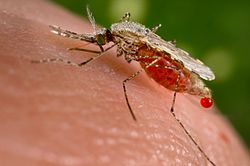 What is Malaria?
Anopheles mosquito
Caused by parasites Plasmodium 
By Infected female Anopheles mosquitoes
Parasites spread by mosquito bite
Plasmodium
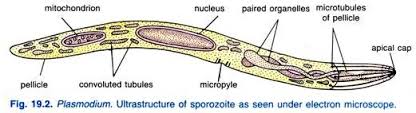 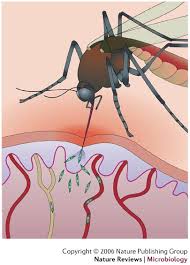 Malaria Transmission
10-14 days
to mature
Female Anopheles mosquitoes 
Bite between evening and morning
Anopheles bites and sucks blood
Parasite multiply inside the body of mosquito
Parasites mature after 10-14 days 
In pregnant, fetus also might be infected
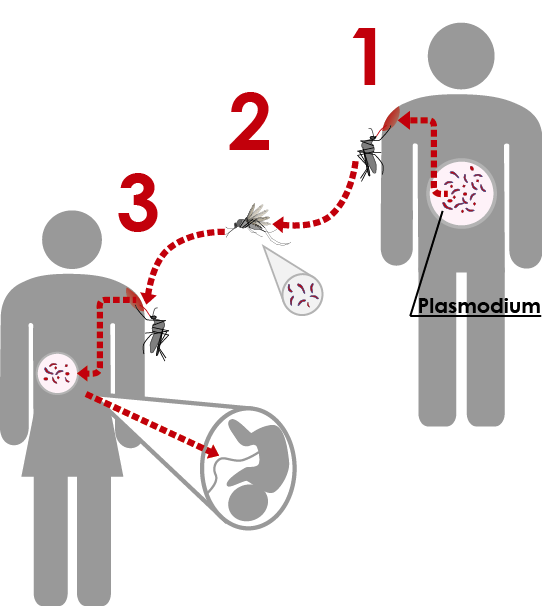 Malaria in the Liver and Red Blood Cells
Red blood cell
Multiply inside
Liver   Mature and multiply
Malaria parasites
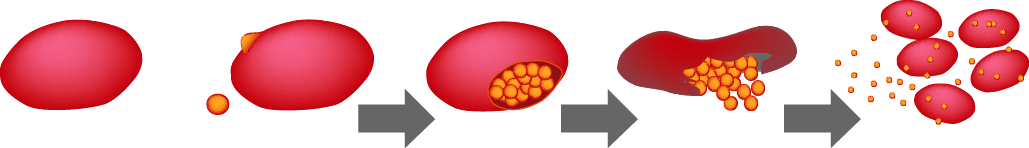 Severe Malaria
Infected RBC
Normal RBC
Malaria parasite attack RBC
destroy RBC
multiply inside RBC
Rapid increasing of Infected RBC
Signs and Symptoms
Symptoms may appear 7 days or more (usually 10–15 days)
Severe Malaria
Caused by delay in diagnosis and uncomplicated treatment 
Malaria in pregnant women is an important cause of stillbirths, infant mortality, abortion and low birth weight
Treatment
Result of microcopy and rapid diagnostic test, before medicine is given by a health care provider 

“Coartem” is the common medicine for malaria treatment in Solomon Islands
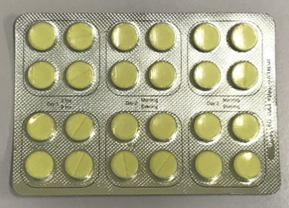 Take after greasy food or milk for 3 (three) days
Patient must complete all the prescribed medicine even after he/she feels better.  Patient must not stop taking medicine by own decision
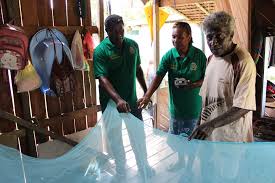 Method of Prevention
Provision of Mosquito net
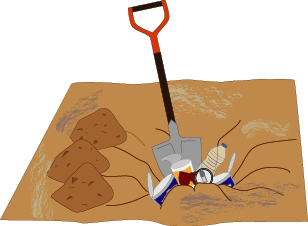 Environmental clean-up
Insecticide-treated mosquito nets
Indoor residual spraying
Mosquito screen
Mosquito repellents
Environmental clean-up
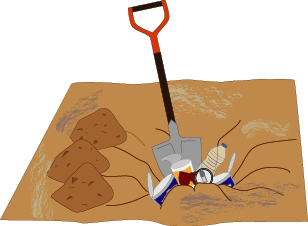 No water, no mosquito
Maintain drainage
Cut and clear vegetation around the house
Bury tins, cans and bottles
Burn coconut shells and other rubbish 
Keep larvae eating fish in pond/pool
Insecticide-treated mosquito nets
Using long-lasting insecticidal nets (LLINs) at the night time. 
Check for hole or tear every time
Make no gap between net and floor
Wash net every six month 
Sleep under the net every night
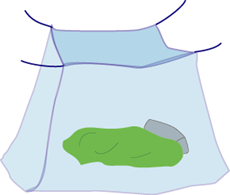 .
Indoor residual spraying (IRS)
Effective way to rapidly reduce malaria
Effective for 3–6 months
Requires well trained and supervised personnel
Conducted by the Vector borne disease control program of the Provincial Health Office.
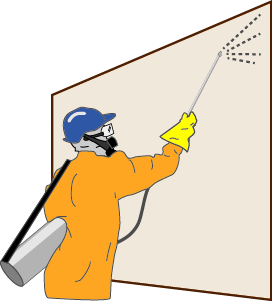 Mosquito screen
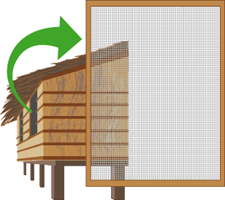 Mosquito screen must be fixed on all the windows and doorway without any gap or crack
Mosquito coil
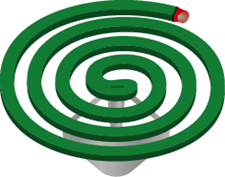 Most common and easy- to-use 

Cost is reasonable 

Smoke is harmful to infants
Mosquito repellents
Apply on uncover parts of the skin

Effectiveness continued for 5-8 hours
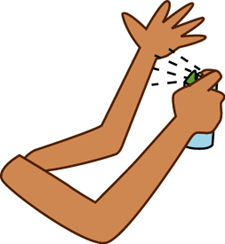 Long sleeve and trousers
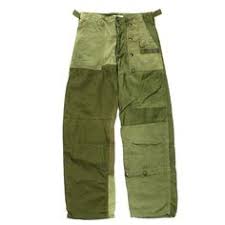 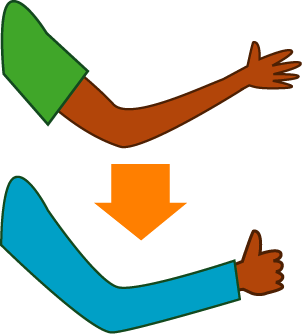 Practice
Practice :
Plan and conduct Health Awareness Session on Malaria control using Flip Charts/ Role play/ Songs/ Presentations etc